Санитарно-гигиенические требования по организации питания в учреждениях образования
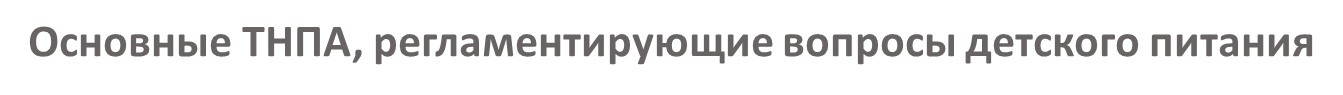 Постановление Совета Министров РБ от 14 октября 2019 г. N 694 «Об организации питания обучающихся» (в ред. Пост. от 27.12.2022 N 917), в том числе утверждает Постановление об организации питания обучающихся, получающих общее среднее, специальное образование на уровне общего среднего образования; 
Постановление Совета Министров Республики Беларусь от 27 апреля 2013 года № 317 «О нормах питания и денежных нормах расходов на питание обучающихся, а также участников образовательных мероприятий из числа лиц, обучающихся в учреждениях образования» (с изменениями, в редакции постановления Совета Министров РБ от 23.08.2023 №555);
               Методические рекомендации по организации питания в учреждениях образования в 2024/2025 учебном году, утвержденные МО РБ, МАРТ РБ, МЗ РБ, МЖКХ РБ 14.08.2024.
                Специфические санитарно-эпидемиологические требования к содержанию и эксплуатации учреждений образования, утвержденных постановлением Совета Министров Республики Беларусь от 7 августа 2019 года № 525 (в редакции от 31.08.2022, от 15.11.2022 № 780, от 12.07.2024 №502 ); 
Технический регламент Таможенного Союза 021/2011 «О безопасности пищевой продукции»;
Основные ТНПА, регламентирующие вопросы детского питания
Санитарные нормы и правила «Требования для учреждений общего среднего образования», утвержденные постановлением Министерства здравоохранения Республики Беларусь 27 декабря 2012 г. № 206;
Санитарные нормы и правила «Требования к питанию населения: нормы физиологических потребностей в энергии и пищевых веществах для различных групп населения Республики Беларусь», утвержденные постановлением МЗ РБ от 20.11.2012 №180; 
Санитарные нормы и правила «Требования для организаций, осуществляющих производство пищевой продукции для детского питания», утвержденные постановлением Министерства Республики Беларусь от 03.06.2013 №42;
Санитарные нормы и правила «Требования для учреждений дошкольного образования», утв. постановлением Министерства здравоохранения Республики Беларусь от 25.01.2013 №8 (с изменениями и дополнениями)
Санитарные нормы и правила «Требования для учреждений профессионально-технического и среднего специального образования», утв. постановлением Министерства здравоохранения Республики Беларусь от  06.05.2013 №38 (с изменениями и дополнениями)
Основные ТНПА, регламентирующие вопросы детского питания
приказ Министерства здравоохранения Республики Беларусь от 14 июля 2017 г. № 793 «О некоторых вопросах организации питания детей с фенилкетонурией» (далее – приказ № 793);

приказ Министерства здравоохранения Республики Беларусь от 13 июля 2012 г. № 801 «О совершенствовании организации лечебного (диетического) питания детей с целиакией» (далее – приказ № 801);

Инструкция № 2.3.1.10-15-26-2006 «Проведение и контроль С - витаминизации рационов питания», утвержденная постановлением Главного государственного санитарного врача Республики Беларусь от 31 октября 2006 г. № 132
Основные изменения ССЭТ №525
Приложение 23
к ССЭТ №525 (в редакции постановления Совета Министров Республики Беларусь 12.07.2024 N 502)
ПЕРЕЧЕНЬ ПИЩЕВЫХ ПРОДУКТОВ, НЕ ОТВЕЧАЮЩИХ ПРИНЦИПАМ ДЕТСКОЙ ДИЕТЕТИКИ (в ред. постановления Совмина от 12.07.2024 N 502)
1. Консервы (маринованные, консервированные) негерметичные, с бомбажем, изготовленные в домашних условиях.
2. Закусочные консервы овощные (из обжаренных корнеплодов, в том числе фаршированных).
3. Закусочные консервы рыбные, изготовленные из рыбы, предварительно обработанной подсушкой, жарением или копчением (консервы рыбные в томатном соусе, маринаде или желе, консервы-паштеты, рыборастительные консервы, шпроты и другое).
4. Свиное сало.
5. Гидрогенизированные масла и жиры.
6. Жиры с высоким содержанием насыщенных жирных кислот - для детей в возрасте до 3 лет.
7. Растительные масла с перекисным числом более 2 ммоль активного кислорода/кг жира, хлопковое масло, а для детей в возрасте до 3 лет - кунжутное масло.
8. Костные бульоны, за исключением куриного.
9. Субпродукты, кроме говяжьего и свиного языка, сердца, печени.
10. Паштеты мясные.
11. Мясная продукция, содержащая фосфаты, бенз(а)пирен, в том числе сырокопченые мясные гастрономические изделия и колбасы.
12. Пищевые продукты с острым вкусом, в том числе острые соусы, кетчупы, маринованные овощи с использованием столового уксуса, жгучие специи (горчица, хрен, перец красный и черный, уксус и другое) <*>.
<*> Вместо жгучих специй используются вкусовые приправы: петрушка, сельдерей, укроп, лук, чеснок, корица, ванилин и другие.
Основные изменения ССЭТ №525
13. Острые сухарики.
14. Изделия, изготовленные во фритюре, в том числе чипсы.
15. Сухие пищевые концентраты супов и гарниров быстрого приготовления.
16. Кофе натуральный.
17. Тонизирующие, в том числе энергетические, напитки.
18. Газированные напитки.
19. Грибы.
20. Хлебобулочные изделия с содержанием соли более 0,5 процента.
21. Пищевые продукты, содержащие:
генно-модифицированные (генно-инженерные, трансгенные) организмы;
ядра абрикосовой косточки;
этиловый спирт более 0,2 процента;
бензойную, сорбиновую кислоты и их соли;
подсластители, за исключением специализированной пищевой продукции для диетического (лечебного и профилактического) питания;
искусственные пищевые ароматизаторы (вкусоароматические вещества), за исключением ванилина.
22. Карамель, в том числе леденцовая.
23. Жевательная резинка.
24. Иная продукция, в отношении которой государственными органами, уполномоченными на осуществление контрольной (надзорной) деятельности, установлены временные ограничения на выпуск в обращение.
Информация Министерства здравоохранения Республики Беларусь от 28.08.2024 №7-26/17525
Национальной Академией наук Беларуси в рамках реализации задания «Разработать технологию производства сухих завтраков для питания детей дошкольного и школьного возраста, глазированных концентрированными фруктовыми соками с добавлением порошков фруктов, овощей и ягод» ОНТП «Детское питание» разработан ряд рецептур сухих завтраков, прошедших государственную регистрацию, как специализированный пищевой продукт.
Полагаем возможным реализацию в буфетах учреждений образования сухих завтраков с маркировкой «Для питания детей дошкольного и школьного возраста» и имеющих свидетельство о государственной регистрации, как специализированных пищевых продуктов. Реализация такой продукции не противоречит законодательству
Основные изменения ССЭТ №525
«п. 26. Количество мест в обеденном зале определяется с учетом необходимости обеспечения требуемого количества приемов пищи обучающимися.»;
«В обеденном зале в целях обеспечения свободного передвижения обучающихся расстояние между рядами обеденных столов должно быть не менее 100 см, между столами и стеной - не менее 40 см, между обеденными столами и участком раздачи пищи или окном (дверью) для приема грязной посуды - не менее 150 см.»;
Основные изменения ССЭТ №525
п.147 - «Виды приемов пищи в учреждениях при одно-, двух-, трехразовом питании определяются с учетом режима деятельности учреждения. (исключено, что в ГПД дети должны получать 1-3-разовое питание с учетом продолжительности пребывания, 1-3-разовое питание может получать любой школьник); 
При организации одноразового питания в виде второго завтрака или полдника калорийность данных приемов пищи должна составлять не менее 20-25 процентов от суточной физиологической потребности ребенка в энергии.
Калорийность дневного (суточного) рациона при трех-, четырех-, пятиразовом питании ежедневно, при двухразовом питании (в случае получения второго завтрака и обеда или обеда и ужина) в среднем за неделю должна обеспечиваться за счет белков на 10-15 процентов, жиров - на 30-32 процента, углеводов - на 55-60 процентов.»; 
из части первой пункта 150 слово «(нектары)» исключено; 
п.155 внесены изменения в части требований к фильтрам для воды, графикам очистки и смены проведению производственного контроля, а также требование к указанию на поверхности емкости с кипяченой водой время наполнения. Кипяченая вода должна храниться в течение не более 4 часов в закрытых емкостях с водоразборным краном или в кувшинах, на поверхности которых необходимо указывать время их наполнения водой.
Для организации питьевого режима детей должна использоваться упакованная питьевая вода, или кипяченая вода, или вода из централизованной водопроводной системы после ее доочистки через локальные фильтры промышленного производства, безопасность и эффективность которых подтверждена декларацией о соответствии требованиям технического регламента Таможенного союза «О безопасности машин и оборудования» (ТР ТС 010/2011), принятого Решением Комиссии Таможенного союза от 18 октября 2011 г. № 823.
Методические рекомендации по организации питания обучающихся  в 2024/2025 учебном году
Внесены дополнения в части запрещенных в питании обучающихся пищевых продуктов согласно ССЭТ 525;
Рекомендовано получать мясо с количеством жира и соединительной ткани не более 20%,  даны  разъяснения в части   запрета куриных плечиков, голень куриная в связи с высоким содержанием жира, наличием  кожи и костей; 
котлетное мясо может использоваться только в сочетании с нежирным мясом, птицей 
Во исполнение поручения Совета Министров Республики Беларусь внесены отдельные положения о работе межведомственных комиссий (рабочих групп). При этом приняты предложения Минздрава  по использованию чек-листов в отношении санитарно-эпидемиологических требований
Питание должно быть щадящим по химическому составу и способам приготовления
Способами приготовления блюд должны преимущественно являться запекание, варение, приготовление на пару. 
В питании детей не должны использоваться пищевые продукты, не отвечающие принципам детской диететики. 
В питании детей должны использоваться: 
-диетические яйца, нежирное мясо (свинина мясная, говядина первой категории или телятина); 
-цыплята-бройлеры, куры или индейка потрошеные первого сорта (категории), субпродукты первой категории; 
-колбасы и сосиски вареные с маркировкой для детей дошкольного и школьного возраста или высшего сорта (не более одного раза в неделю в учреждениях с дневным пребыванием детей, двух раз в неделю – с круглосуточным пребыванием детей); 
-из жиров – масло из коровьего молока и масло растительное;
-богатые пектином кондитерские изделия (зефир, мармелад, джем); 
-йодированная соль;
-преимущественно охлажденные, а не замороженные мясные полуфабрикаты.
!Согласно постановлению № 317 нормы питания  по ряду неосновных продуктов (кофейный напиток, чай, какао, томат-пюре, лимонная кислота, дрожжи, крахмал картофельный), а также по хлебу ржаному и хлебу пшеничному, являются рекомендуемыми.
Санитарные нормы и правила «Санитарно-эпидемиологические требования к организации и проведению санитарно-противоэпидемических мероприятий, направленных на предупреждение возникновения и распространения псевдотуберкулеза и кишечного иерсиниоза», утв. Постановлением МЗ РБ от 02.02.2024 №25
Глава 4 ТРЕБОВАНИЯ К ОРГАНИЗАЦИИ И ПРОВЕДЕНИЮ  САНИТАРНО-ПРОТИВОЭПИДЕМИЧЕСКИХ МЕРОПРИЯТИЙ, НАПРАВЛЕННЫХ НА ПРЕДОТВРАЩЕНИЕ ВОЗНИКНОВЕНИЯ И РАСПРОСТРАНЕНИЯ ИЕРСИНИОЗОВ
7.1. хранение плодоовощной продукции в таре, подвергающейся обработке моющими и дезинфицирующими средствами;
        7.2 качественная первичная обработка плодоовощной продукции, идущей на приготовление блюд без термической обработки либо употребляемой в сыром виде. Указанная обработка включает отбор, очистку, мойку, повторную мойку под проточной водой и ошпаривание кипящей водой (далее - кипяток), за исключением плодоовощной продукции, неустойчивой к обработке кипятком.
      7.3 недопущение чистки сырых овощей, картофеля на ночь, хранения очищенных сырых овощей в воде более двух часов с момента очистки. Овощи, подлежащие отвариванию в очищенном виде, чистят непосредственно перед варкой и варят в подсоленной воде. Овощи, предназначенные для винегретов, салатов, варят в неочищенном виде;
На объектах должно быть обеспечено:
соблюдение установленных производителем условий хранения, сроков годности плодоовощной продукции.
Для контроля параметров микроклимата помещения для хранения овощей, фруктов, ягод, зелени должны быть оборудованы средствами измерения для регистрации температуры и относительной влажности окружающей среды (термогигрометры и (или) другие устройства), прошедшими государственную поверку и внесенными в Государственный реестр средств измерений (стандартных образцов) Республики Беларусь. Загрязненные землей овощи, в том числе корнеплоды, должны храниться отдельно от других свежих овощей, фруктов, ягод, зелени и пищевых продуктов;
 оборудование складских помещений, предназначенных для хранения овощей, фруктов, ягод, зелени, стеллажами (при наличии), подтоварниками, поддонами, подвергающимися мойке и дезинфекции;
хранение овощей, фруктов, ягод, зелени в условиях, препятствующих доступу грызунов (на стеллажах (при наличии), подтоварниках, поддонах).
 осуществление производственного контроля - не реже двух раз в год в осенний и весенний периоды), в порядке, определенном актами законодательства.защита от проникновения в производственные помещения грызунов, в том числе:
 своевременный ремонт отмосток, дверных, оконных проемов, мест прохождения коммуникаций в перекрытиях, стенах, ограждениях;
 использование тары, изготовленной из материалов, устойчивых к повреждению грызунами:
использование для хранения пищевых и бытовых отходов плотно закрывающихся емкостей, регулярная их очистка;
проведение дератизационных мероприятий на плановой основе с периодичностью не реже одного раза в месяц.
Работники объектов питания должны ежедневно в начале рабочей смены регистрировать данные о состоянии своего здоровья в специальном журнале ”Здоровье“ по форме, установленной  Министерством здравоохранения.      Контроль за ведением журнала ”Здоровье“ осуществляет медицинский работник, при отсутствии медицинского работника – другоео тветственное лицо. При появлении признаков желудочно-кишечных и других заболеваний, повышении температуры тела работники объекта питания должны сообщить об этом администрации учреждения образования или субъекту общественного питания. Заболевшие работники должны обратиться в организацию здравоохранения за медицинской помощью. К работе данные работники не допускаются.
ЖУРНАЛ «ЗДОРОВЬЕ» Начат ___________________ 20__ г.Окончен _________________ 20__ г.
Работники пищеблока должны соблюдать следующие правила личной гигиены:
приходить на работу в чистой одежде и обуви, оставлять верхнюю одежду, головной убор и личные вещи в гардеробной, тщательно мыть руки с жидким моющим средством, надевать чистую санитарную одежду и убирать волосы под косынку или колпак;
 во время работы не носить кольца, серьги, не закалывать санитарную одежду булавками, на рабочем месте не принимать пищу и не курить;
ногти должны быть коротко острижены, не покрыты лаком;
при приготовлении блюд, не подвергающихся термической обработке, выдаче и порционировании блюд, нарезке хлебобулочных изделий  использовать одноразовые перчатки. Смена перчаток должна проводиться после каждого использования;
 перед посещением туалета снимать санитарную одежду в специально отведенном месте;
 производить смену санитарной одежды по мере загрязнения, но не реже 1 раза в день;
 обеспечить раздельное хранение санитарной одежды и личной одежды работников пищеблока.
ГИГИЕНА РУК Руки следует мыть
[Speaker Notes: Слайд № 59 Мыть руки следует:
-перед началом работы;
-после каждого перерыва в работе;
-при переходе от одной операции к другой;
-после соприкосновения с загрязненными предметами;
-после посещения туалета дважды: в тамбуре после посещения туалета до надевания санитарной одежды и на рабочем месте – непосредственно перед тем, как приступить к работе.]
В учреждениях образования при организации питания детей должен осуществляться производственный, в том числе лабораторный, контроль за качеством и безопасностью питания с учетом санитарных норм и правил, устанавливающих санитарно-эпидемиологические требования к осуществлению производственного контроля при производстве, реализации, хранении, транспортировке продовольственного сырья и (или) пищевых продуктов.
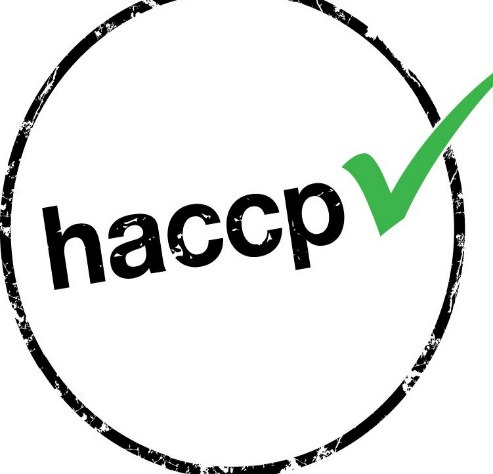 Кратность лабораторного контроля, перечень исследуемых показателей качества и безопасности приготавливаемой пищи устанавливаются в программе производственного контроля, разрабатываемой руководителем учреждения образования или субъекта предпринимательской деятельности, организующего питание, в порядке, установленном государственным стандартом Республики Беларусь СТБ 1210-2010 «Общественное питание. Кулинарная продукция, реализуемая населению. Общие технические условия», утвержденным постановлением Государственного комитета по стандартизации Республики Беларусь от 19 октября 2010 г. № 60 «Об утверждении, введении в действие, изменении и отмене технических нормативных правовых актов в области технического нормирования и стандартизации и общегосударственного классификатора Республики Беларусь», и санитарными нормами и правилами
Программа производственного контроля
Система НАССП – идентификация и анализ рисков при изготовлении пищевых продуктов и определение контрольных критических точек с целью установления необходимых мер их контроля
Объектами производственного контроля являются: сырье, пищевая продукция и вспомогательные материалы при поступлении и хранении, транспорт, технологические процессы, готовая продукция, помещения и оборудование, персонал.
Программа производственного контроля включает:
        схему внутреннего контроля, в том числе лабораторного контроля готовых блюд на санитарно-химические и микробиологические показатели, смывов с рук персонала, с оборудования 
В примерных программах производственного контроля определено 6 рабочих инструкций, 20 санитарных инструкций, 10 контрольных точек, 2 контрольных критических точки
Рабочие и санитарные инструкции
рабочие инструкции:
по размораживанию пищевых продуктов;
по обработке сырых овощей и фруктов;
по обработке яиц;
по доведению до готовности в жарочном шкафу полуфабрикатов из мяса, птицы, рыбы и другое;
по тепловой обработке блюд и кулинарных изделий;

 санитарные инструкции:
1. уборка помещений пищеблока;	
2. проведение генеральной уборки пищеблока;
3. обработка шкафов в гардеробных;
4. содержание уборочного инвентаря;
5. правила мытья кухонной посуды и кухонного инвентаря;
6. правила мытья столовой посуды (механическим способом);
7. правила мытья столовой посуды (ручным способом);
8. обработка производственных столов;
9. мытье плиты электрической,
10.обработкп разборных частей технологического 	оборудования;
	11.обработка мест хранения хлеба;
	12.обработка холодильника;
	13.организация работ с отходами, 
	14. мытье емкостей для пищевых отходов;
	15. использование чистящего, моющего средства;
	16. порядок проведения профилактической дезинфекции;
	17. обработка рук;
	18. правила пользования и надевания санитарной       	одежды;
	19.посещение пищеблока вторыми лицами;
	20.посещение пищеблока третьими лицами.
Программа производственного контроля
ККТ 1 – ХРАНЕНИЕ СКОРОПОРТЯЩИХСЯ ПИЩЕВЫХ ПРОДУКТОВ




ККТ 2 –ТЕРМИЧЕСКАЯ ОБРАБОТКА (ПОЛУФАБРИКАТЫ, ГОТОВЫЕ БЛЮДА)
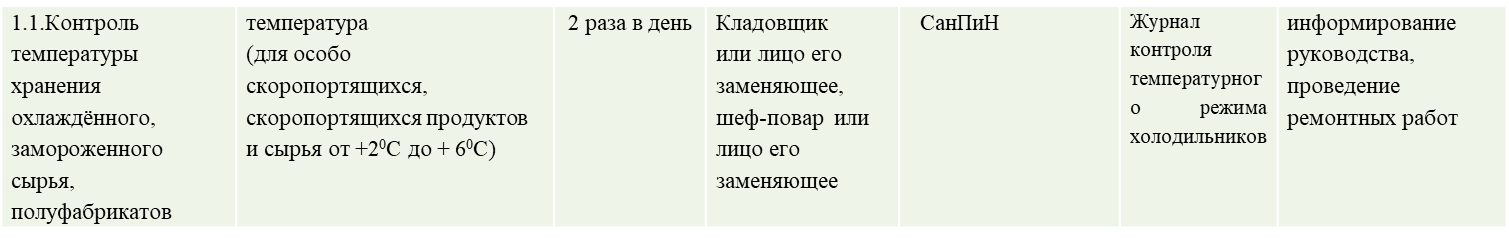 ККТ 1
Опасность: биологическая
КМАФАнМ, БГКП, Proteus, дрожжи, плесени; Staphylococcus аureus, сульфитредуцирующие клостридии, патогенные микроорганизмы, в т. ч. сальмонеллы, Listeria mоnocytogenes, цисты кишечных патогенных простейших организмов, яйца гельминтов.
Контролируемые параметры - температура хранения:
1.1. для  охлажденного сырья (среднетемпературной холодильной камеры, холодильного шкафа) – не выше 6 0С.
1.2. для замороженного сырья (морозильник «Атлант», ларь низкотемпературный) – от минус 120С до минус 18 0С.
Процедура мониторинга. Метод контроля.
1.1 Контроль температуры  хранения сырья  в  среднетемпературной холодильной камере (холодильном шкафу) с помощью термометра (указывается тип термометра)
1.2 Контроль температуры  хранения сырья  в  низкотемпературном морозильнике (ларе морозильном) с помощью  (указывается тип термометра)
Периодичность мониторинга: 1-2 раза в день.
Ответственный за мониторинг: кладовщик (или лицо его заменяющее) и шеф-повар (или лицо его заменяющее).
Записи (регистрационно-учетный документ): журнал проверки температурного режима холодильников (морозильников), контрольный лист критических отклонений температуры, свидетельство о поверке средств измерения (СИ).
Место хранения документа: склад, пищеблок.
Меры контроля:
1. Соблюдение требований санитарных норм и правил 
2.Обучение персонала требованиям к личной гигиене.
3.Использование соответствующей санитарной одежды, исключающей возможность попадания посторонних предметов.
4. Контроль соблюдения технологической дисциплины.
5. Соблюдение программы производственного контроля.
6. Планово-предупредительный ремонт оборудования.
7. Поверка средств измерений.
8. Соблюдение правил идентификации сырья.
9. Соблюдение сроков хранения каждой партии.
Коррекция и корректирующие действия (указываются действия персонала при несоответствии температуры в холодильном оборудовании)
ККТ 2
ТЕРМИЧЕСКАЯ ОБРАБОТКА (ПОЛУФАБРИКАТЫ, ГОТОВЫЕ БЛЮДА)
Опасность: биологическая
КМАФАнМ, БГКП, Proteus, дрожжи, плесени; Staphylococcus аureus, Сульфитредуцирующие клостридии, патогенные микроорганизмы, в т. ч. сальмонеллы, Listeria mоnocytogenes.
Контролируемые параметры:
2.1. температура жарочного шкафа  - согласно «Сборник** », технологическим картам;
2.2. температура и время приготовления блюда – согласно «Сборник**», технологическим картам
 Визуальный контроль степени готовности блюда.
Процедура мониторинга. Метод контроля.
Контроль температуры с помощью термометра для измерения реальной температуры, тип (ТЖШ -50 до +3000С, погрешность измерения 100С).
Контроль температуры с помощью цифрового термометра (чек-темп), тип (ДИ-50 до +1500С, погрешность измерения ±10С) и времени приготовления с помощью часов, визуальный контроль готовности блюд – каждой партии. 
Периодичность мониторинга: каждая приготовленная партия.
Ответственный за мониторинг: повар, выполняющий технологическую операцию.
Записи (регистрационно-учетный документ): журнал термической обработки продукта, бракеражный журнал.
Место хранения документа: на пищеблоке.
Меры контроля:
1.Соблюдение требований санитарных норм и правил 
2.Соблюдение режимов проведения производственных процессов согласно «Сборник **».
3.Обучение персонала требованиям к личной гигиене.
4.Использование соответствующей санитарной одежды, исключающей возможность попадания посторонних предметов.
5.Проведение периодического микробиологического контроля готовой продукции в аккредитованной лаборатории.
6.Проведение санитарной обработки технологического оборудования, инвентаря и производственных помещений согласно санитарным инструкциям по мойке и дезинфекции технологического оборудования, инвентаря и производственных помещений.
7.Контроль соблюдения технологической дисциплины.
8.Соблюдение программы производственного контроля.
9.Планово-предупредительный ремонт оборудования.
10.Поверка средств измерений.
Коррекция и корректирующие действия: если внутренняя температура продуктов, подвергающихся термической обработке, не входит в допустимые нормы (меньше 740С), то повар должен еще раз подвергнуть продукты термической обработке до тех пор, пока они, не достигнут целевой температуры;
в случае обнаружения нарушения температуры, времени приготовления блюд или степени готовности блюда, после органолептической оценки повар (по возможности) проводит доготовку блюда; в случае невозможности доготовки блюда, продукция утилизируется; в случае неисправности жарочного шкафа проводятся ремонтные работы с последующим тестированием.
Контрольные  точки
Контрольная точка № 1 Доставка и хранение продуктов питания и продовольственного сырья ( форма учета - журнал входного контроля сырья и вспомогательных материалов);
Контрольная точка № 2 Весоизмерительное оборудование
Контрольная точка № 3 Условия хранения и обработки яиц
Контрольная точка № 4 Соблюдение режимов мытья кухонной, столовой посуды и кухонного инвентаря
Контрольная точка № 5 Устройство и оборудование пищеблока
Контрольная точка № 6 Рабочее состояние технологического оборудования
Контрольная точка № 7 Санитарное состояние производственных, бытовых помещений, оборудования и качество проведение уборок
Контрольная точка № 8 Личная гигиена работников пищеблока
Контрольная точка № 9 Утилизация пищевых отходов
Контрольная точка № 10 Обеспечение лабораторного контроля
Перечень форм учета и отчетности
Книга замечаний и предложений;
Книга учета проверок;
Перспективный 2-х недельный (сезонный) рацион;
Технологические карты приготавливаемых блюд;
Журнал по контролю за качеством готовой пищи (бракеражный журнал);
Журнал «Здоровье»;
Журнал складского учета скоропортящихся пищевых продуктов, поступающих в кладовую;
Журнал учета аварийных ситуаций;
 Журнал проверки весоизмерительного оборудования;
 Журнал контроля микроклимата в складских помещениях;
 Журнал термической обработки блюд;
 Журнал контроля температурного режима холодильного оборудования;
 Журнал контроля прохождения медосмотров;
 Журнал контроля санитарного состояния помещений пищеблока и оборудования;
 Заключения специализированных организаций о соответствии технологического и холодильного оборудования пищеблока паспортным характеристикам и др.
 Протоколы производственного лабораторного контроля;
 Медицинские справки о состоянии здоровья работников.
Схема производственого контроля
Исследование готовых блюд и кулинарных изделий на соответствие химического состава и калорийности теоретическим данным (меню-раскладке) –приема пищи или отдельных блюд (для учреждений до 150 обучающихся – 1 раз в год, 150-200 обучающихся – 2 раза в год, более 200 обучающихся – 3 раза в год)
1.Определение фактического количества жира. 
2.Определение массовой доли сухих веществ (высушивание до постоянной массы) или определение массовой доли растворимых сухих веществ (компоты, напитки и морсы из ягод).
3.Определение фактического количества белка.
4.Определение количества минеральных веществ (методом расчета).
5.Определение фактического количества углеводов (по разнице между суммарным
 количеством сухих веществ и суммарным количеством белков, жиров и минеральных веществ).
6.Расчет фактической калорийности.
7.Расчет теоретической калорийности.
Определение безопасности пищи по микробиологическим показателям – 1-2 раза в год
Супы горячие;  вторые блюда (мясные, рыбные, творожные, яичные,  каши и гарниры без заправки);  салаты (из сырых, вареных, квашеных овощей с заправками и без заправки);  сладкие блюда и напитки (компоты из плодов и ягод свежих и сушеных, напитки и морсы из плодов и ягод, кисели). 
1. Определение бактерий группы кишечных палочек (БГКП).
2. Определение общего количества мезофильных аэробных и факультативно анаэробных микроорганизмов (КМАФАнМ). 
3. Определение коагулазоположительного стафилококка. 
Блюда из мяса, мяса птицы, блюда с использованием яиц - определение дополнительно к исследованиям на БГКП, КМАФАнМ и стафилококк - на сальмонеллы
Графики питания
в учреждениях общего среднего образования, специального образования (далее - школа) для обучающихся организуется одноразовое (второй завтрак либо обед при пребывании от 3,5 до 6 часов), двухразовое (при пребывании от 6 до 8 часов) или трехразовое (пребывание от 8 до 10,5 часов) питание. 
для I - IV классов - завтрак, обед, полдник для обучающихся в первую смену; обед, полдник, ужин - во вторую смену;
V - XI классов - завтрак, обед, полдник, ужин с учетом сменности занятий (первая либо вторая смена).
Время начала приема (приемов) пищи санитарно- эпидемиологическими требованиями не регламентировано. Вместе с тем оптимально, если последнее будет приближено ко времени, в которое рекомендуется получать тот или другой конкретный прием пищи с учетом физиологических потребностей и биологических ритмов человека.
к примеру, при начале работы школы с 8.00:
второй завтрак – на первой - третьей переменах (в период с 8.45 до 11.00), оптимально – на второй перемене; при этом для учащихся 1-х классов завтрак может быть организован во время уроков в других классах; предпочтение первой перемене отдается в случае организации подвоза детей или (и) при организации групп продленного дня;
обед – на третьей - пятой переменах (в период с 10.45 до 13.00);
полдник – при начале второй смены с 14.00 – на первой - второй переменах (в период с 14.45 до 16.00); Обед для второй смены  - лучше пораньше, особенно для 3-4 классов.
ужин – при начале второй смены с 14.00 – на 4-й - пятой переменах
Нарушения в ходе госсаннадзора
-отсутствие маркировки даты и времени очистки овощной продукции, приготовления салатов, вскрытия упаковок продукции, срок годности которых изменяется  после вскрытия;
	-отсутствие маркировочных ярлыков с полной информацией о продукции;
	-нарушения в технологии приготовления блюд (котлеты «Здоровье»,  жаркое по -домашнему), на пищеблоках использовались технологические карты, у которых не указан режим приготовления в пароконвектомате;
	-нарушение проведения бракеража пищи, формальное проведение бракеража (наличие подписей бракеражной комиссии при еще неприготовленных блюдах);
	 -нарушения отбора суточных проб;
	- несоблюдение примерных рационов питания, нарушение правил витаминизации пищи;
	-невыполнение норм питания;
	-в части несоблюдение санитарно-противоэпидемического режима, в том числе наличие тараканов в помещениях, оборудовании пищеблока
	- несоблюдение правил личной гигиены работниками пищеблока;
   - нарушения ведения журнала «Здоровье»;
- несвоевременное принятие мер по ремонту оборудования, в том числе не корректируется меню в связи с неисправностью оборудования
-составление графиков питания без учета физиологических потребностей и биологических ритмов человек